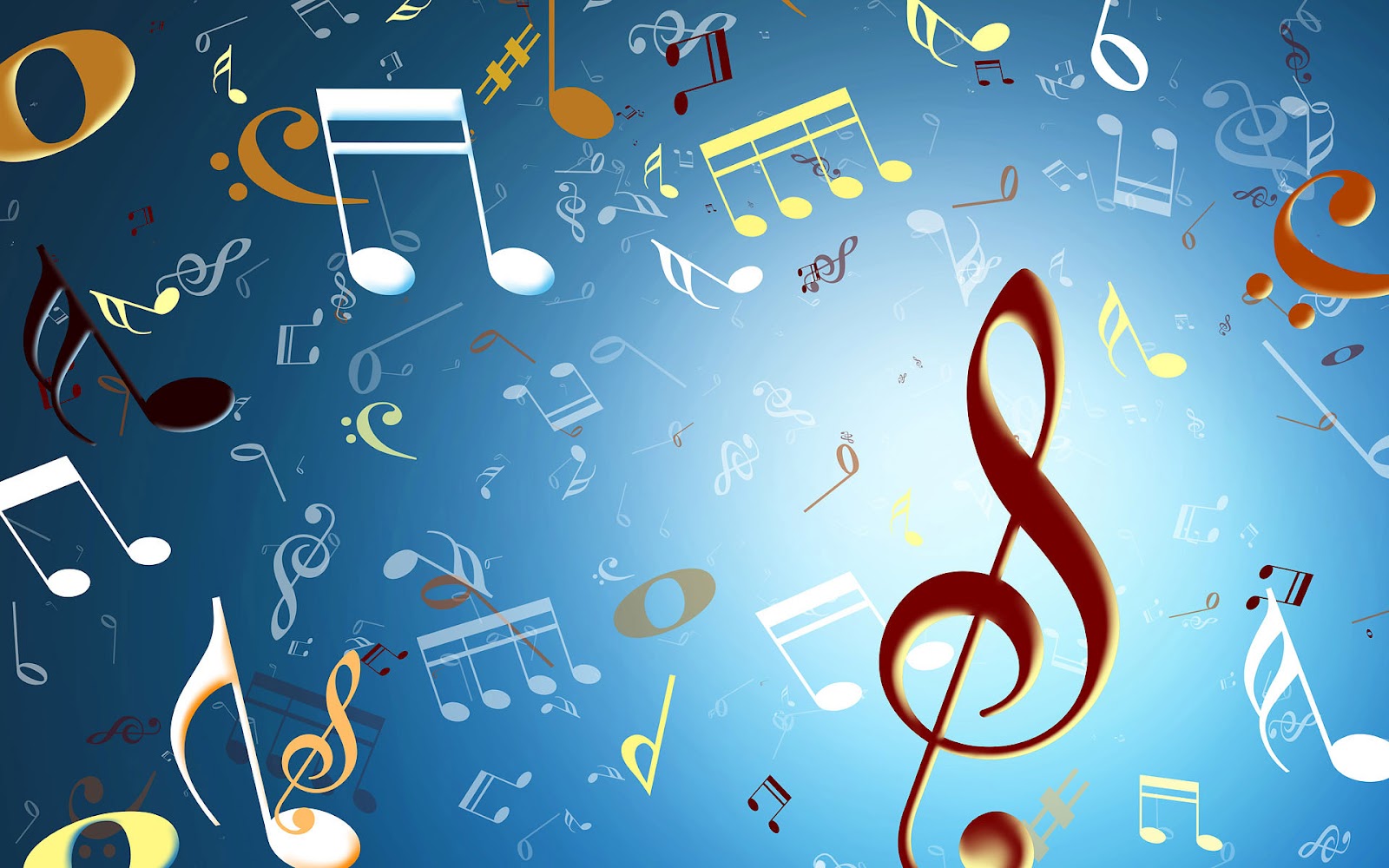 Muziek Quiz
En we gaan nog niet naar huisNog lange niet, nog lange nietEn we gaan nog niet naar huisWant moeder is niet thuis

En al was m'n moeder thuisDan gingen we niet, 
	Dan gingen we nietAl was mijn moeder thuisDan gingen we niet naar huis
Want zoolang als de lepel in de rijstpap staat 

	Dan treuren wij nog niet, dan treuren wij nog niet 

	Want zolang als de lepel in de rijstpap staat 

 	Dan treuren wij nog niet, dan treuren wij nog niet).
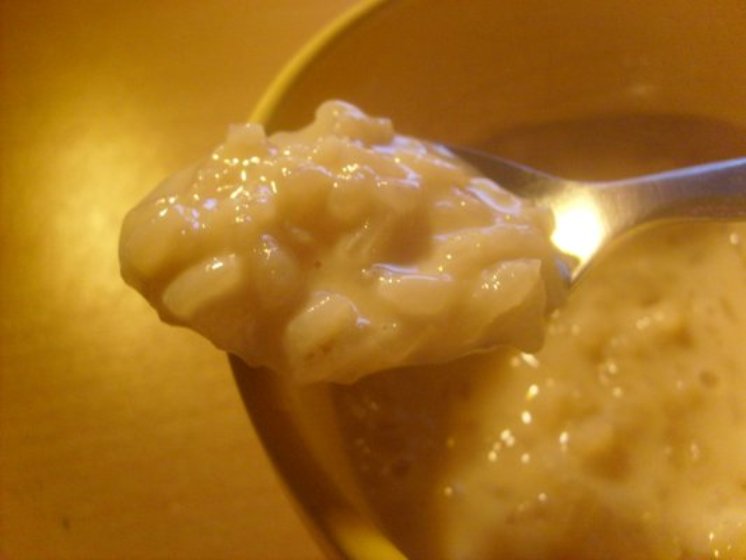 Tinneke Van Heule, ons maartjeKan werken gelijk een paardjeKan melken, kan mestenKan schuren gelijk de besteTinneke Van Heule, 
	ons maartjeStaat hoog in de gunst 
	van m'n vaartjeEn als moederke haar prijst 
	en m'n zuster er om krijstDan lach ik een beetje 
	in m'n baardje
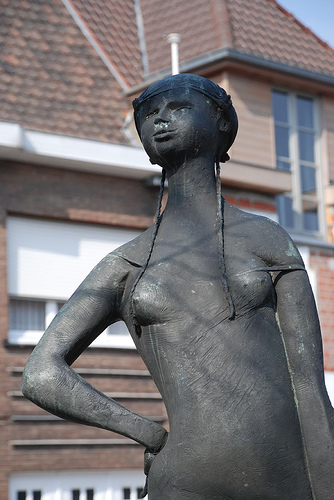 Wat zullen we drinken zeven dagen langWat zullen we drinken wat een dorst (2x)Er is genoeg voor iedereenDus drinken we samenSla het vat maar aanJa, drinken we samen, niet alleen (2x)
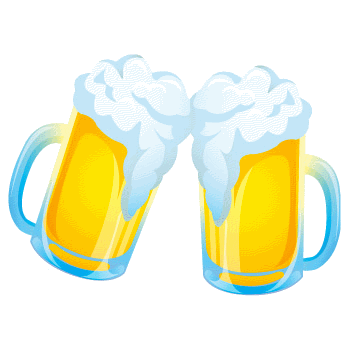 Chérie, chérieDans met mij de tango d’amoréChérie, chérieWant we zijn voor elkander geboren

Chérie, chérieBlijf bij mij, de hele nachtChérie, oh mijn chérieSlechts op jou heb ik gewacht
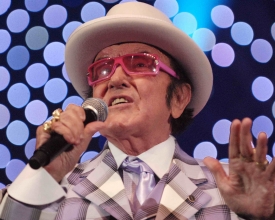 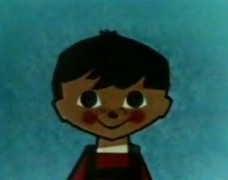 Klein klein kleutertjeWat doe je in mijn hofJe plukt er alle bloempjes afJe maakt het veel te grofMamaatje die zal kijvenPapaatje die zal slaanKlein, klein kleutertje ga hier maar gauw vandaan! 

Nieuwe versie:
	O mijn lieve mamaatjeZeg het niet tegen papaatjeIk zal zoet naar school toe gaanEn de bloemetjes laten staan
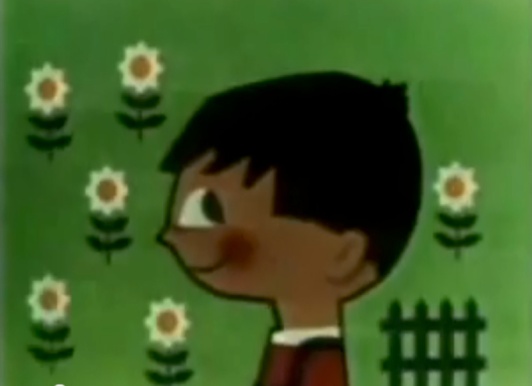 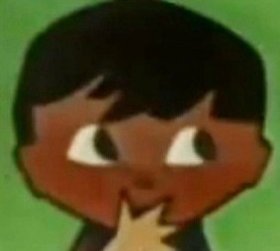 'Zakdoekje leggen, 

	niemand zeggen 

	'k heb de hele dag gewerkt 

	2 paar schoenen 

	heb ik afgewerkt 

	1 van stof en 1 van leer 

	hier leg ik mijn zakdoekje neer. . .'
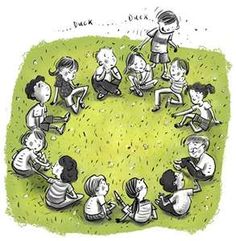 Over 25 jaarZal ik jou nog steeds beminnenOok al hebben wij grijs haarWant we blijven jong vanbinnen

Over 25 jaarKomen wij met onze kinderenVoor een feest bij elkaar Als het zilveren paarOver 25 jaar
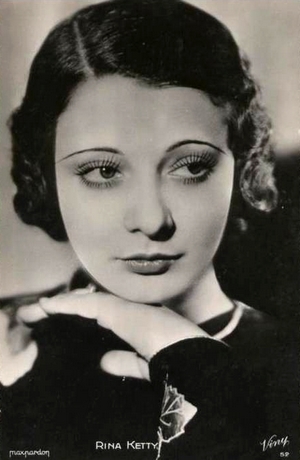 J'attendrai, 
	le jour et la nuit,J'attendrai toujours,Ton retour, 
	j'attendrai,
Car l'oiseau qui s'enfuitVient chercher l'oubli 
	dans son nid.
Le temps passe et court,En battant tristement 
	dans mon coeur si lourd			   1938
	Et pourtant j'attendrai ton retour
Ach Margrietje, 
	de rozen zullen bloeienOok al zie je mij niet meer

Door je tranen heen zul jij weer lachenNet zoals die laatste keer

En al denk je "dat komt nooit meerDat komt nooit, nooit meer terug“

Ach Margrietje, 
	de rozen zullen bloeienOok al zie je mij niet meer
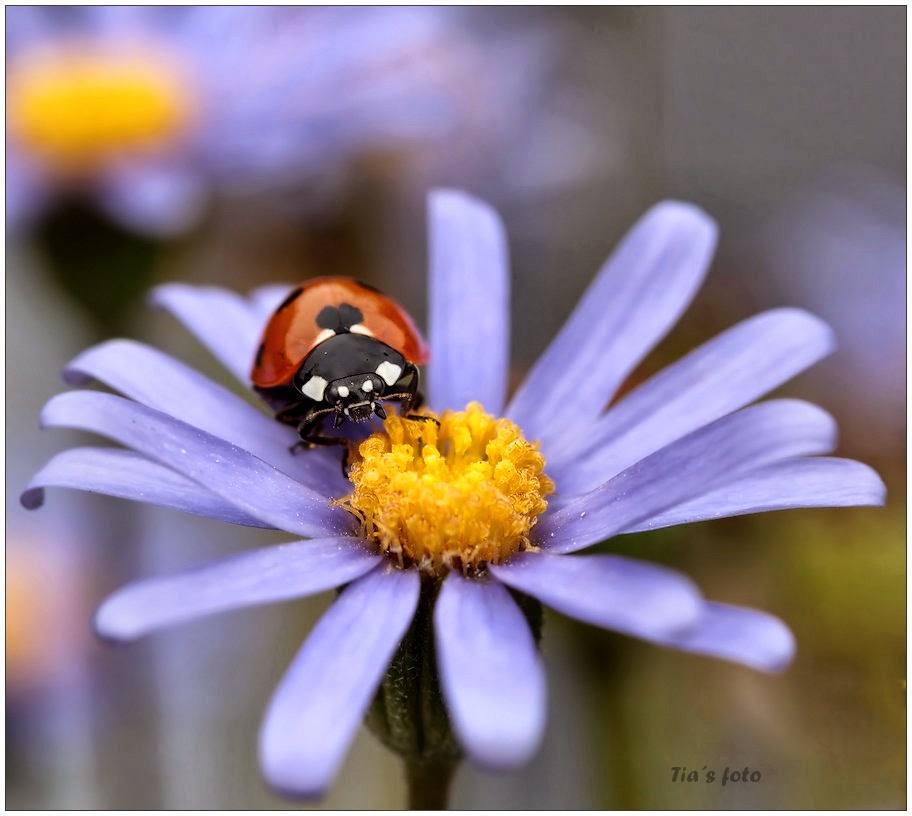 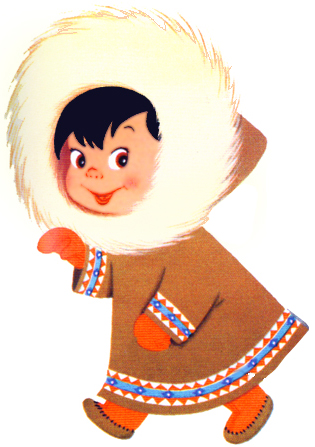 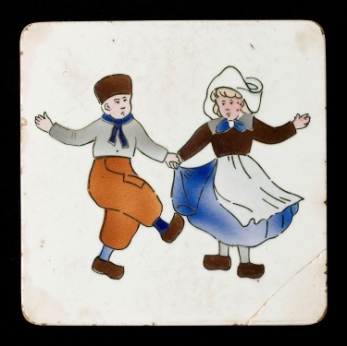 Louis Neefs - "De poppenstoet"
Opzij, opzij, opzijDe poppenstoet gaat hier voorbijZe komen recht uit speelgoedlandDaar zijn ze dansend hand in handEn Zwarte Piet marcheert van voorNog zwarter dan een ouwe moor
Een Zeeuwse boer, een eskimoRoodkapje en PinokkioEen indiaan, een kapiteinEen Mexicaan en HarlekijnEen edelvrouw, een nobele heerEn Mickey Mouse met Teddybeer
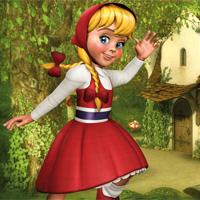 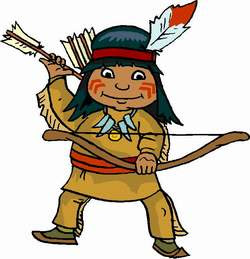 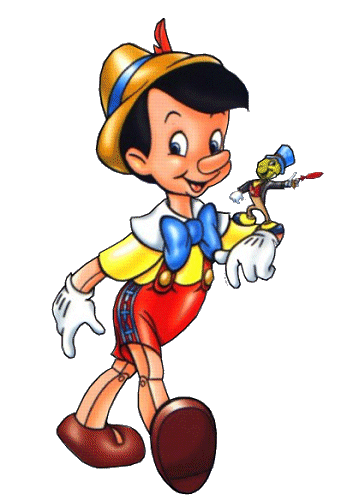 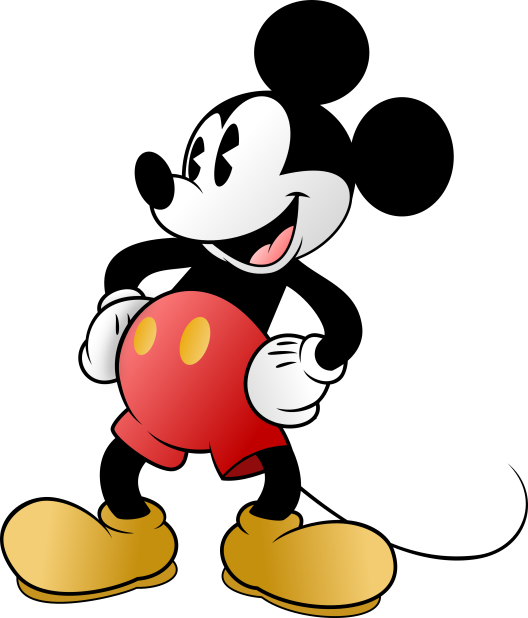 Ik ben nie al te zot van 't spelMaar 'k vange gere musschenMarblen en toppen kan ik welMaar daarin ben ik nie fel'k Zie tegenwoordig overalEn ook al in mijn straatjeJongens schuppen op nen balMaar 'k spele 't liefst van al
Mee mijne vliegerEn zijne steertHij goot omhoge't Es 't ziene weert'k Geve maar klauweOp mijn gemak'k Heb nog drei bollekensIn mijne zak
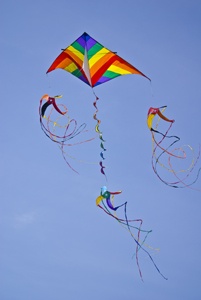 Een strand zonder water 
		of land zonder grond 
	Dat is al even erg 
		als een steirt zonder hond
	Maar je geld dat verdwijnt 
		met je trouwe kassier 
	Dat is nog niet zo erg 
		als een café zonder bier 

	Piet Drinkers z'n vrouw stak het geld in haar zak 
	En ze liet hem alleen onder 't echtelijk dak Maar ze schreef toch nog gauw op een stukske papier 
	Dat is nog niet zo erg als een café� zonder bier
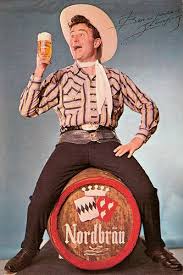 Toen ik een heel klein meisje wasVroeg ik mijn moeder : Wat zal ik zijn ?Zal ik heel knap zijn en word ik rijk ?Weet jij wat zij toen zei :Que sera seraWat zijn moet, dat zal zo zijnDe toekomst die blijft geheimQue sera seraWat moet zijn, zal zijn.
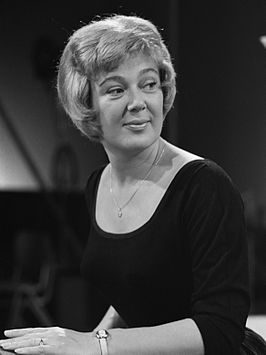 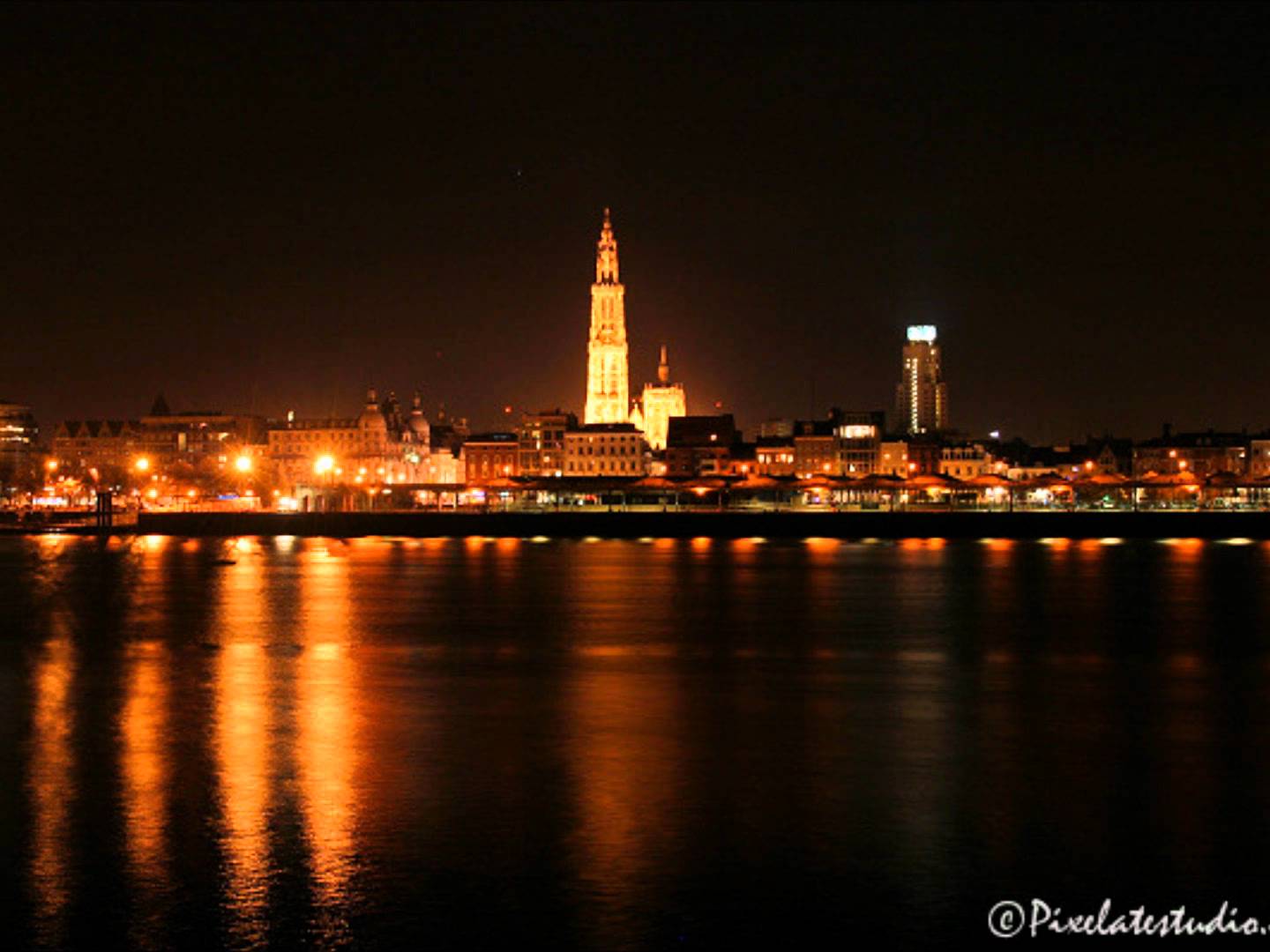 Zie ik de lichtjes van de ScheldeDan gaat m'n hart wat sneller slaan
Ik weet dat jij op mij zult wachtenEn dat je aan de kaai zult staan






	

	Zie ik de lichtjes van de ScheldeIs 't of ik in je ogen kijk
Die zo heel veel liefs vertellenDan ben ik als een prins zo rijk
Sur le pont d'Avignon 
l'on y danse
l'on y danse




Sur le pont d'Avignon 
l'on y danse 
tout en rond.
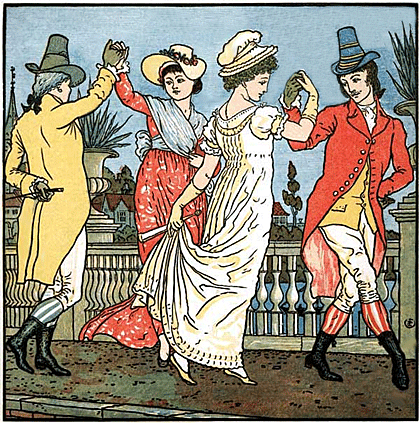 Wel Annemarieke waar gaat ge naar toeWel Annemarieke waar gaat ge naar toeIk ga naar buiten al bij de soldatenHoepsasa, fallala, Annemarie

 


	
	Wel Annemarieke wat gaat gij daar doen 
	Wel Annemarieke wat gaat gij daar doen  Haspen en spinnen, soldaatjes beminnen Hoepsasa, fallala, Annemarie
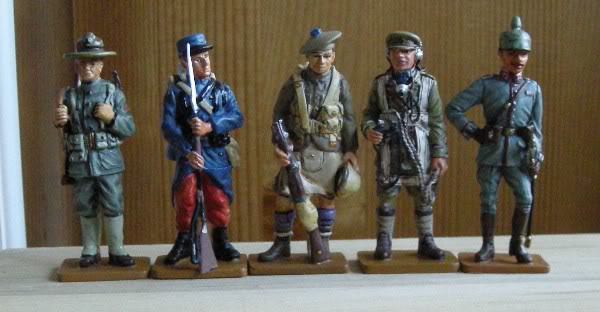 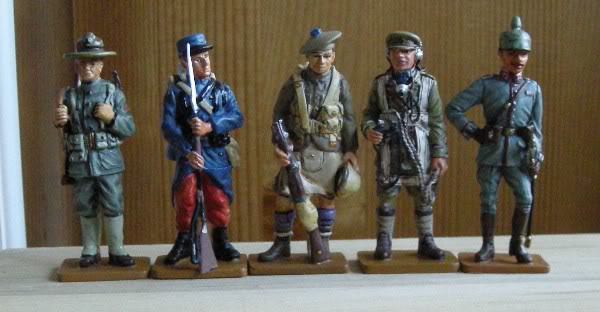 Ik heb een huis met een tuintje gehuurdGelegen in een gezellige buurtEn als ik zo naar mijn bloemetjes kijkVoel ik me net als een koning zo rijk




	Ik heb een huis met een tuintje gehuurdGelegen in een gezellige buurtEn als ik zo naar mijn bloemetjes kijkVoel ik me net als een koning zo rijk
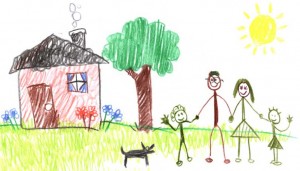 Twee ogen zo blauw
Zo innig en trouw
Al mijn geluk zijn die kijkers van jou
Twee ogen zo blauw
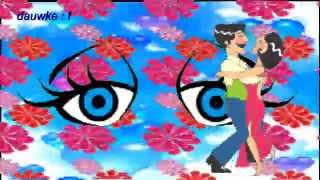 In de stille Kempen op de Purperen heiStaat een eenzaam huisje met een berk erbijOp een zomeravond enige droom alleenKwam ik ongeweten langs dit huisje heenHoe schoon op de wereldDe zomerse heiDat is hier op aardeDe hemel voor mijHoe schoon op de wereldDe zomerse heiDat is hier op aardeDe hemel voor mij
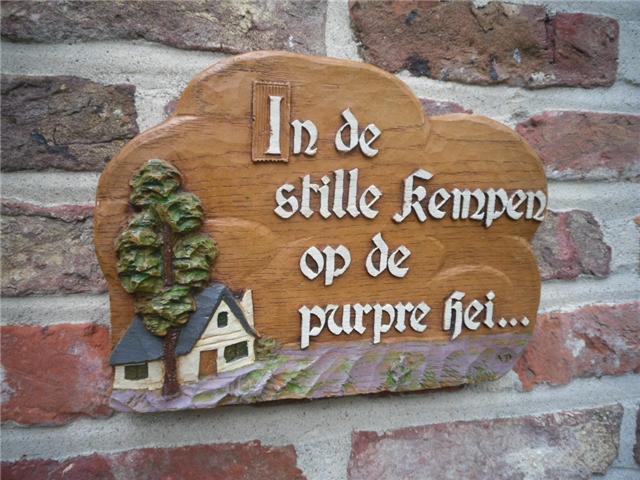 Santé, Santé, SantéGeef ons nog 'n tourneevoor mij en nonkel Mieleen voor gans 't café 

				

					Santé, Santé, Santé				Geef ons nog 'n tournee				voor mij en nonkel Miele				en voor gans 't café
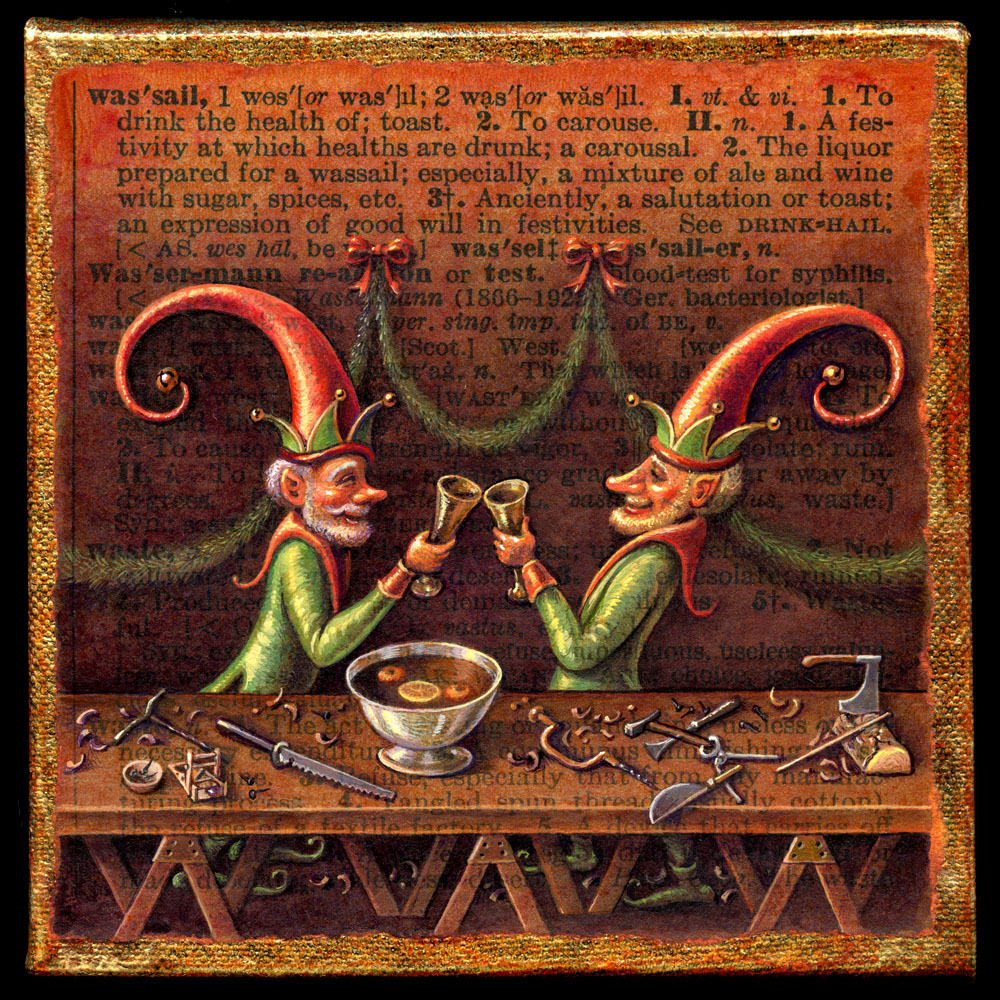 Daar bij die molen, die mooie molen
Daar woont het meisje 
				waar ik zoveel van hou
Daar bij die molen, die mooie molen
Daar wil ik wonen 
			als zij eens wordt mijn vrouw
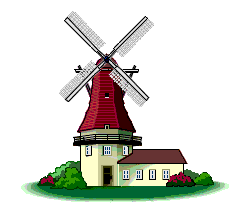 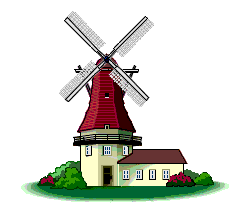 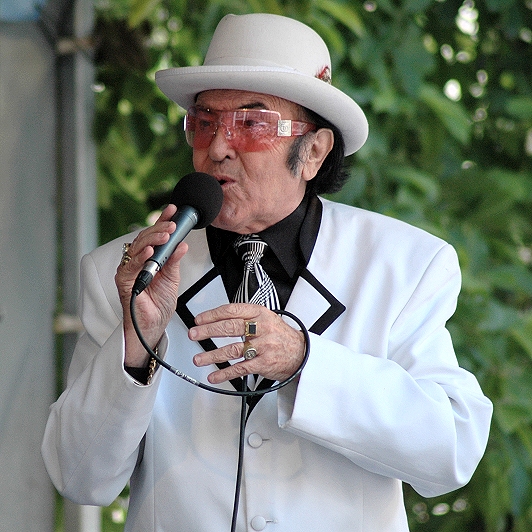 Eddy   Wally
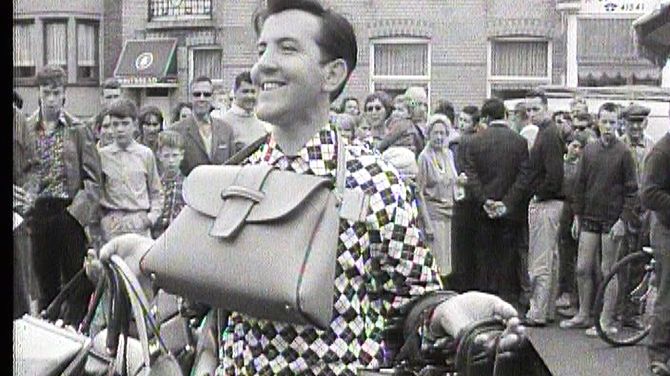 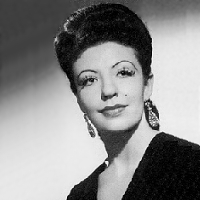 La Esterella
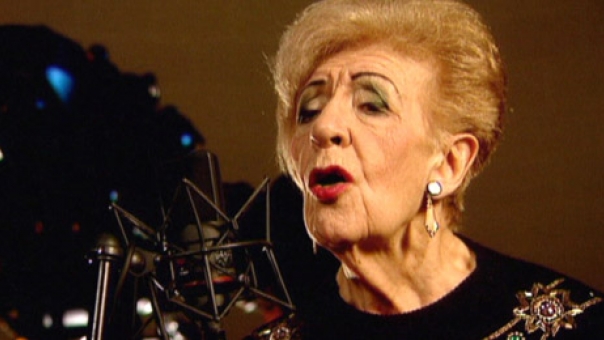 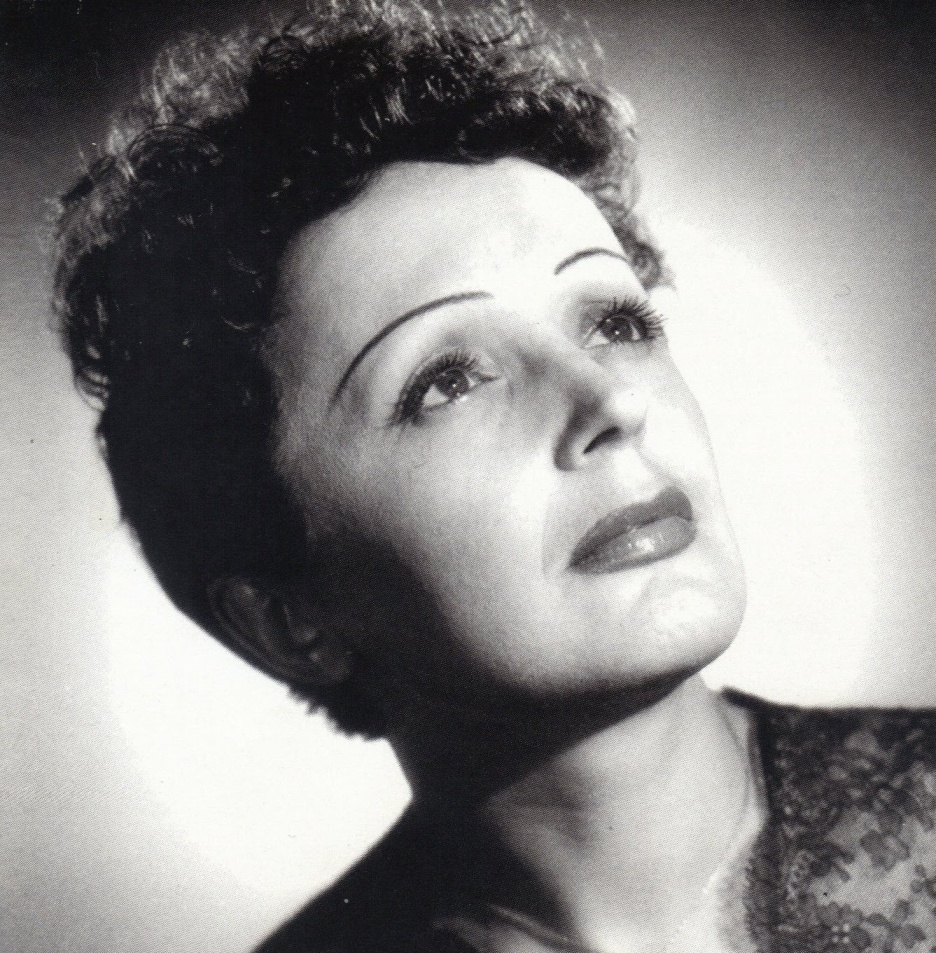 In het frans
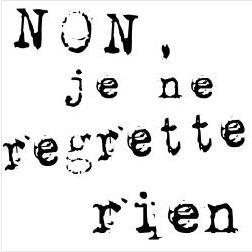 ° 19 dec 1915
+ 10 oktober 1963
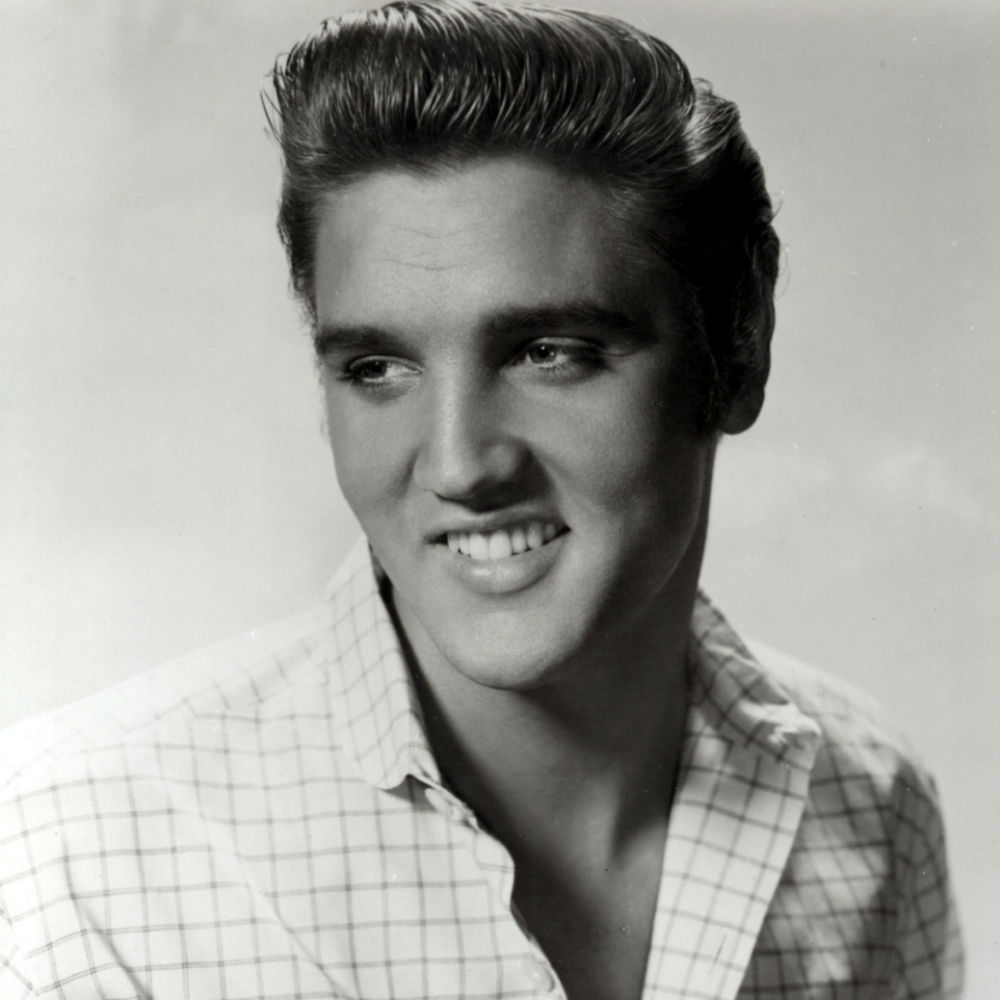 Elvis Presley

     ° 8 jan 1935
    + 16 aug 1977
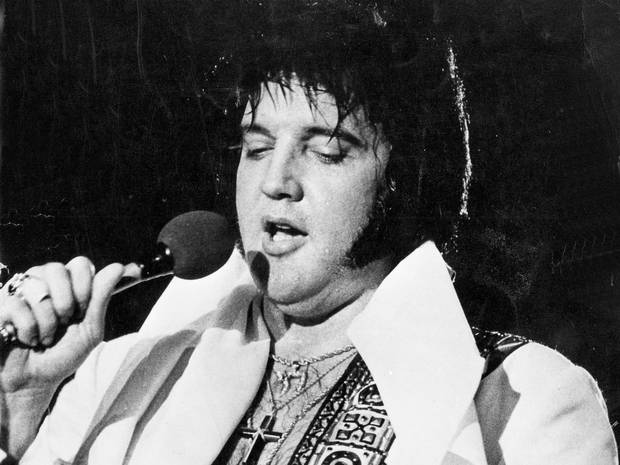 Wij gaan nog niet naar huis 
	bijlange niet, bijlange niet,
	Wij gaan nog niet naar huis
	Ons moeder is niet thuis




	En was ons moeder thuis,
	Dan gingen we niet, dan gingen we niet,
	En was ons moeder thuis 
	Dan gingen we niet naar huis.
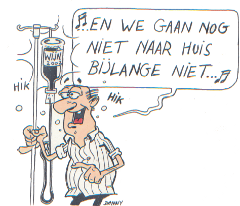 En dat we toffe jongens zijn 
	dat willen we we-e-ten 
	daarom komen wij, 
	daarom komen wij 
	en dat we toffe jongens zijn 
	dat willen we we-e-ten 
	daarom komen wij -overal ! 

	Refrein: Overal____, overal______ 
	waar de meisjes zijn, waar de meisjes zijn overal____, overal______ 
	waar de meisjes zijn daar is het bal
Als de lente komt dan stuur ik jou,tulpen uit Amsterdam.Als de lente komt pluk ik voor jou.tulpen uit Amsterdam.Als ik weder kom dan breng ik jou,tulpen uit Amsterdam.



	Duizend gele, 
	Duizend rooie,Wens ik jou 
	de allermooiste,wat m'n mond 
	niet zeggen kan,zeggen tulpen uit Amsterdam.
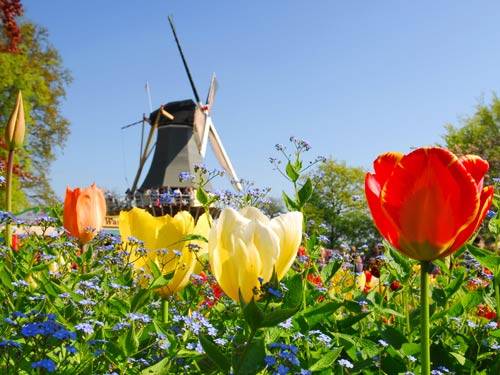 Zie de boerinnekes hun rokjes zwaaien Het is kant en broderie Tot boven aan hun knie Zie de boerinnekes 
	hun rokjes draaien Naar achter en naar voor Zo gaat het steeds maar door 
	Laat ze maar zwaaien, laat ze maar gaan Wees gerust, het kan geen kwaad Laat ze maar draaien, laat ze maar gaan Als we dood zijn is het te laat
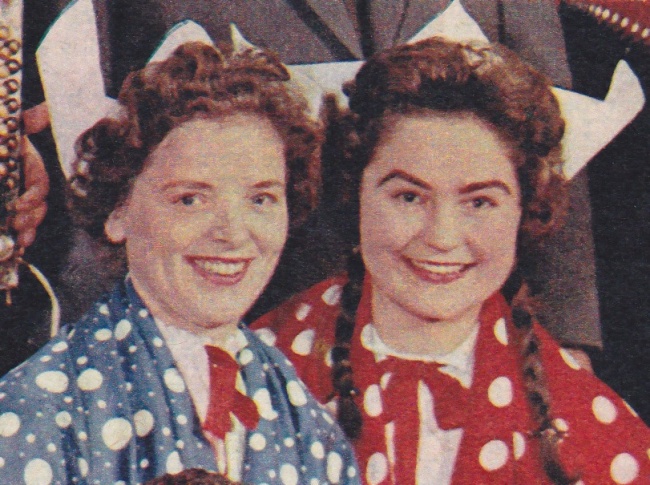 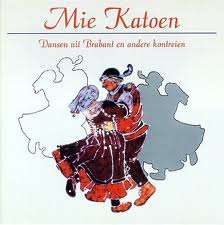 Mie katoeng
Mie katoen
komd morge noeng
kom morgenmiddag
we zullen e pintshe drinke
we zullen een pintje drinken


Mie katoeng
Mie katoen
komd morge noeng
kom morgenmiddag
we zullen een daenske doeng
we zullen een dansje doen
En dat we toffe jongens zijn 
dat willen we wetenDaarom komen wij, 
daarom komen wij
En dat we toffe jongens zijn 
dat willen we wetenDaarom komen wij overal
Overal, overal, waar de meisjes zijn, 
waar de meisjes zijnOveral, overal, waar de meisjes 
zijn daar is het bal
Ik ben Lola, Zwarte Lola Ik ben Lola uit de striptease bar
 Rode lippen, zwarte nylons en een massa krullend haar 
Willen de heren zich amuseren dan sta ik altijd voor ze klaar 
Ik ben Lola, Zwarte Lola Ik ben Lola uit de striptease bar Jepaa
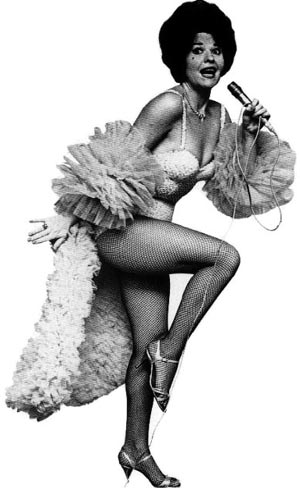 wo-ho ik heb zorgen wo-ho ik heb zorgenwo-ho ik heb zorgenen dat verveelt me zo, 
	wo-oh, wo-ohwo-ho ik heb zorgenwo-ho ik heb zorgenwo-ho ik heb zorgenen dat verveelt me zo, 
	wo-oh, wo-oh
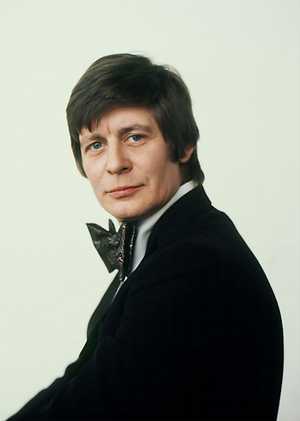 'k Wou heel mijn leven 
	lang zo gère zwemmen'k Had goesting 
	maar ik mocht ni van ons moe'k Gaf heur kuskes oep heur kaak't Bleef een hopeloze zaakWant d'er was niks aan te doen
Moe, ma'k is in de KaspischeIn de Kaspische ... In de KaspischeMoe, ma'k is in de KaspischeIn de Kaspische Zee gaan zwemmen
Veel bittere tranen die huil ik om jou mijn hart zou nog breken van spijt 
	en berouw veel bittere tranen die wissen niet uit dat 
	je me beloofde jij word eens mijn bruidVaarwel mijn allerliefste schat vaarwel de droom die ik gisteren nog had 't geluk dat maakte plaats voor verdriet al zijn we nog vrienden dat troost me toch nietVeel bittere tranen die huil ik om jou al gaan ook de jaren mijn hart blijft je trouw
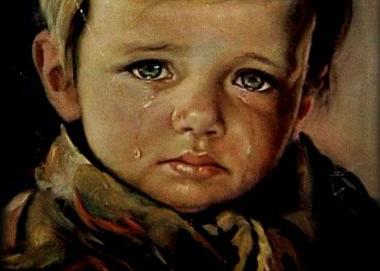 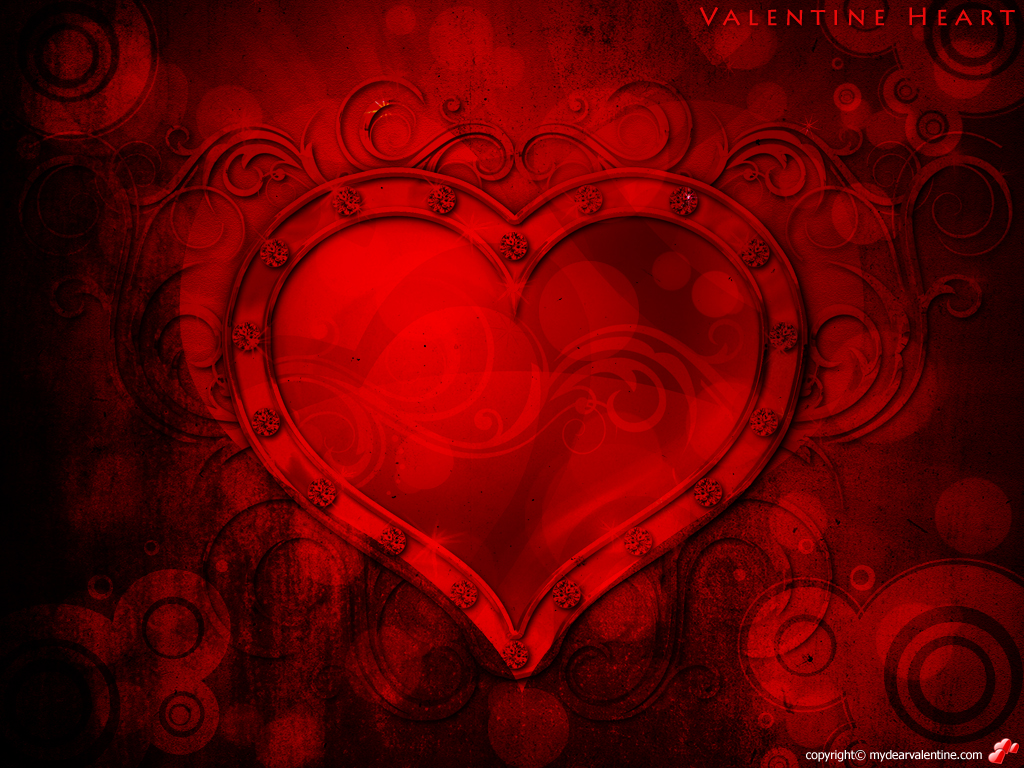 Diep in m'n hart kan ik niet boos zijn op jou 
Blijf ik je toch altijd trouw 
Dat mag je heus wel weten 
Diep in m'n hart is 'r maar een, dat ben jij 
Jij bent toch alles voor mij 
Zul je dat nooit vergeten 


Want jij bent heus niet slecht 
Wat ook een ander van je zegt 
Liev'ling denk toch eens aan 
Saam door 'tleven te gaan 
'k Draag dan jouw liefde voortaan 
Diep in m'n hart
Er wonen 2 mottenin m’n ouwe jasEn die 2 mottendie wonen d’er pasJe raakt gewoonweg van je stukals je het ziet dat pril gelukhij vreet m’n hele jas kapotalleen voor haar, 
	die dot van een motIk noem haar Charlotteen hem noem ik BasDie dotten van mottenin m’n ouwe jas.
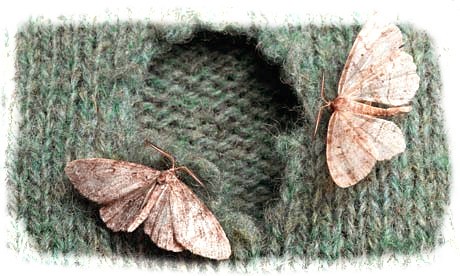 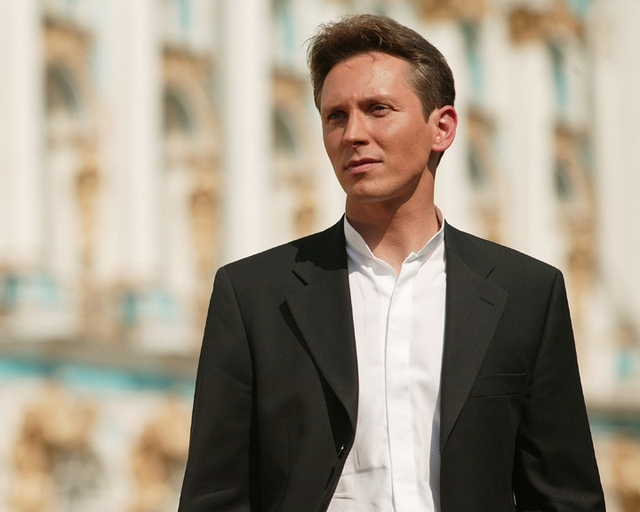 Helmut Lotti
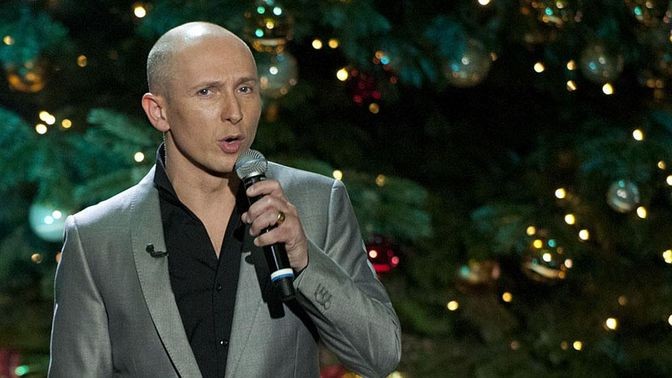 Hee schon wijveken, 
ge wit da'k a gere zie
Laot ne keer zien oe gern da gij mij zie
Hee schon wijveken, 
ge wit da'k a gere zie
Laot ne keer zien oe gern da gij mij zie
En totte mij, totte mij, totte mij, 
totte mij ghul de nacht
Totte mij, totte mij, totte mij, 
totte mij mej al a kracht
Doe ut dan, doe ut dan, schon wijveken
Schon wijveken
Waarom zijn de banaantjes kromWaarom, zeg mij waaromIs dit feit nu uit te leggen omdat vele mensen zeggenDat in vruchtjes zonder pit gewoonlijk er geen beentje zitWaarom zijn de banaantjes kromWaarom, zeg mij waaromAch, het zou ten alle tijde 
	alle mensen wis verblijdenAls men zeggen kon waarom
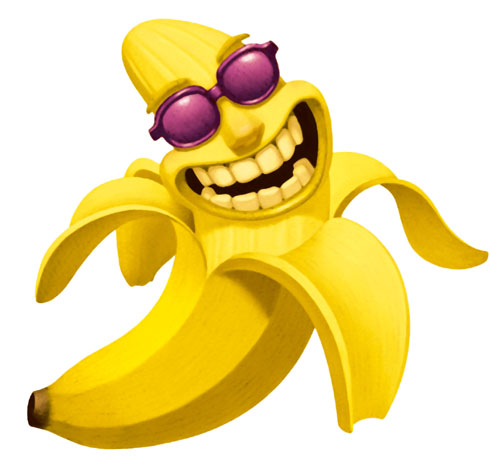 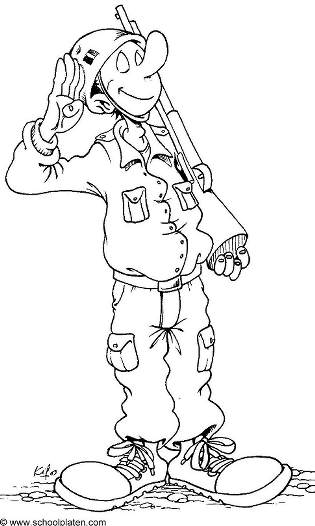 Ik sta op wachtEn denk aan jouJe schreef me afBleef mij niet trouw


	Ook een soldatenhartIs niet van steenWaarom schreef jij die briefEn liet mij zo alleen
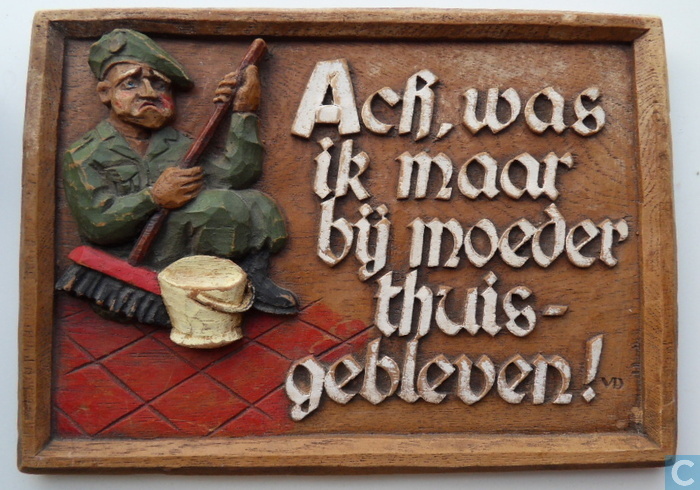 Och was ik maar 
Bij moeder thuis gebleven 
Och was ik maar 
Met jou niet meegegaan 
Och had ik naar jouw ogen niet gekeken
Dan had mijn hart nu niet zo'n pijn
gedaan 
Ik kan niet slapen en niet eten 
Want ik kan je niet vergeten, 
met je rode mond 
Je blauwe ogen, je haar zo blond